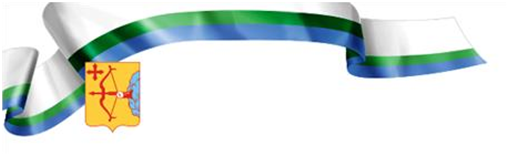 Создание «Кировского  кадетского корпуса Приволжского федерального округа имени Героя Советского Союза Александра Яковлевича Опарина»
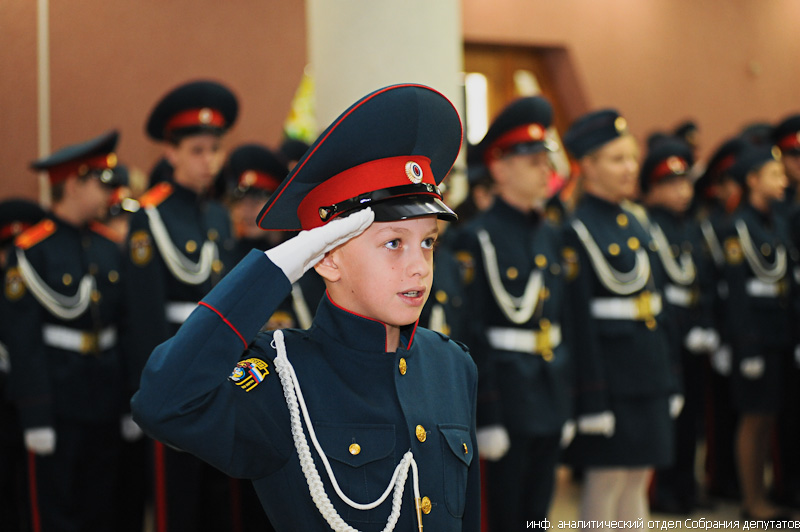 Александр Яковлевич Опарин – Герой Советского Союза
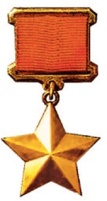 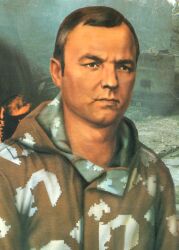 А.Я. Опарин родился 28 февраля 1948 года 
в деревне Прохорята Верхошижемского района Кировской области,  закончил 11 классов 
средней школы № 62 города Кирова. 

В 1967—1970 годах обучался в Московском высшем командном училище дорожных и инженерных войск. 

С 1980 года проходил военную службу  в составе ограниченного контингента советских войск в Афганистане.

Участвовал в 39 боевых операциях, за что в январе 1981 года был удостоен ордена Красной Звезды. 

В мае 1982 года геройски погиб во время проведения   боевой операции в районе Пандшерского ущелья. 
Опарину А.Я. присвоено звание Героя Советского Союза.
План территории  КОГОБУ«Просницкий лицей»
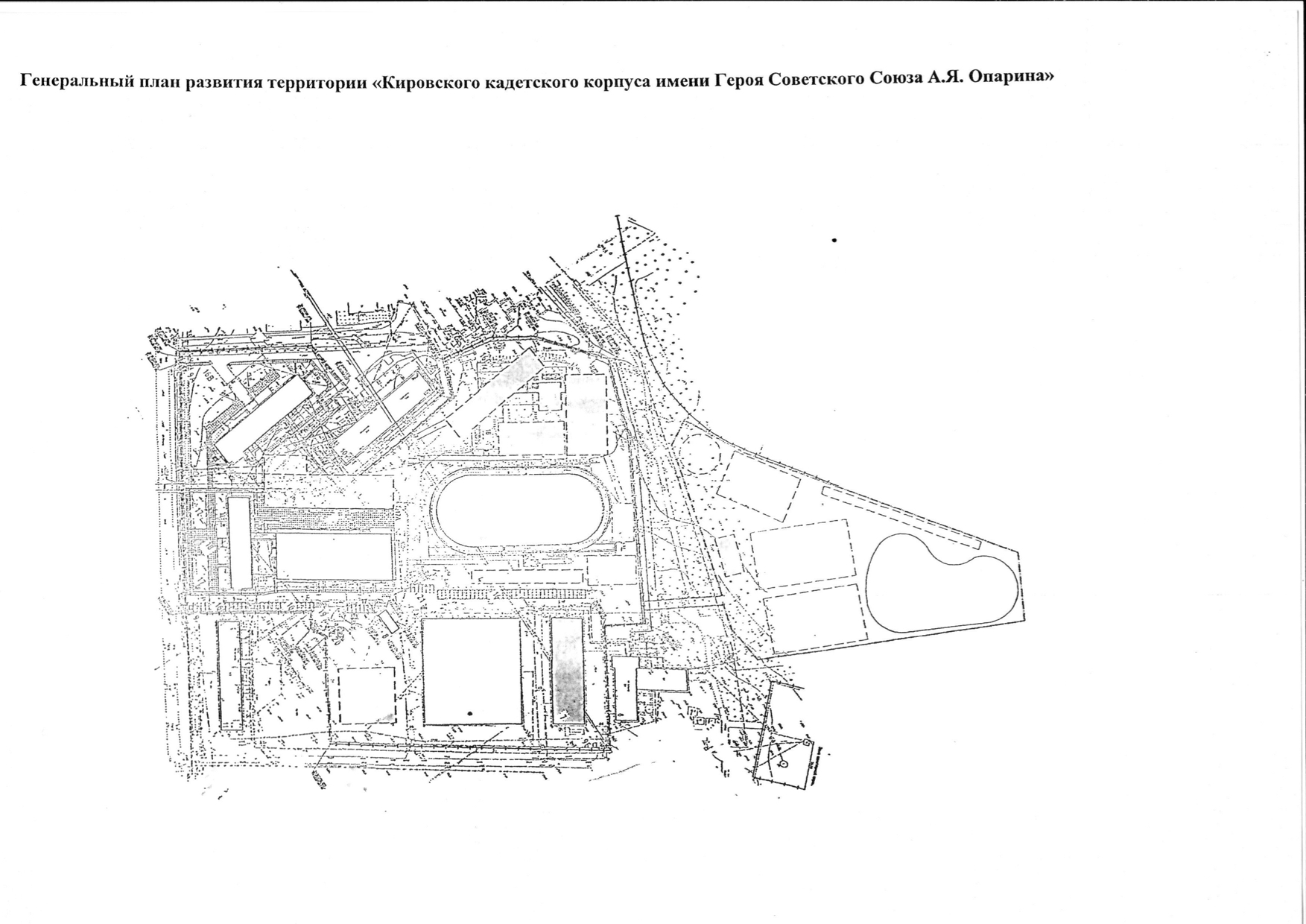 Общая сумма содержания – 13,94 млн.руб., в т.ч. налоги: земельный  - 1,123 млн.руб., имущественный – 6,306 млн.руб.
КОГОБУ «Просницкий лицей» сегодня
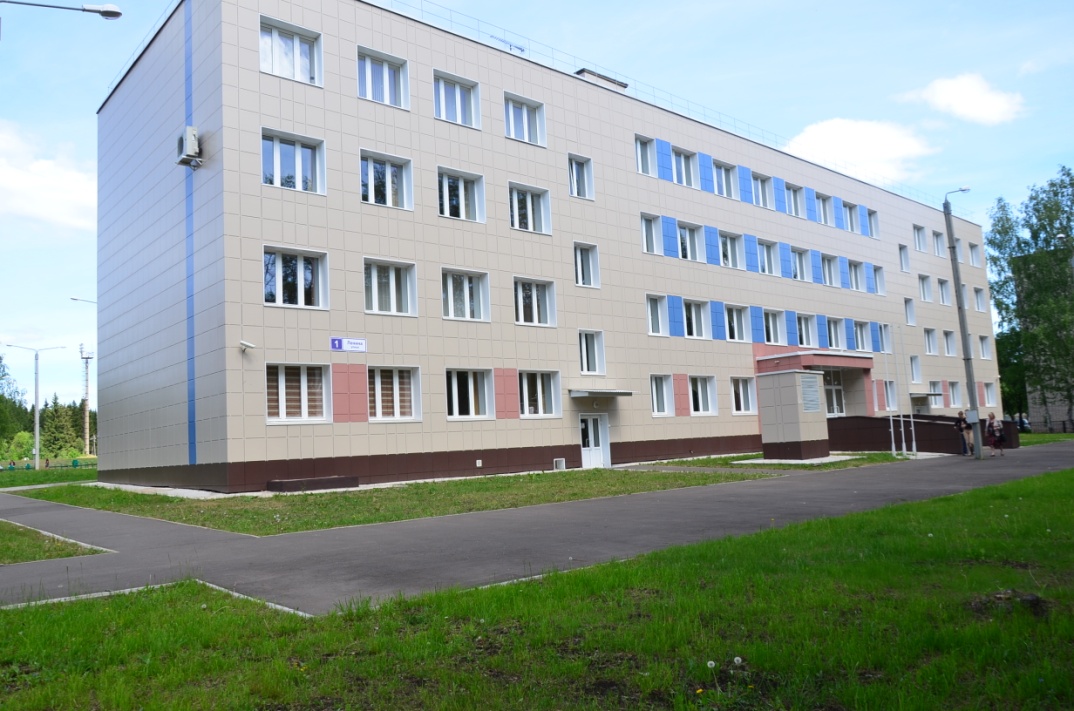 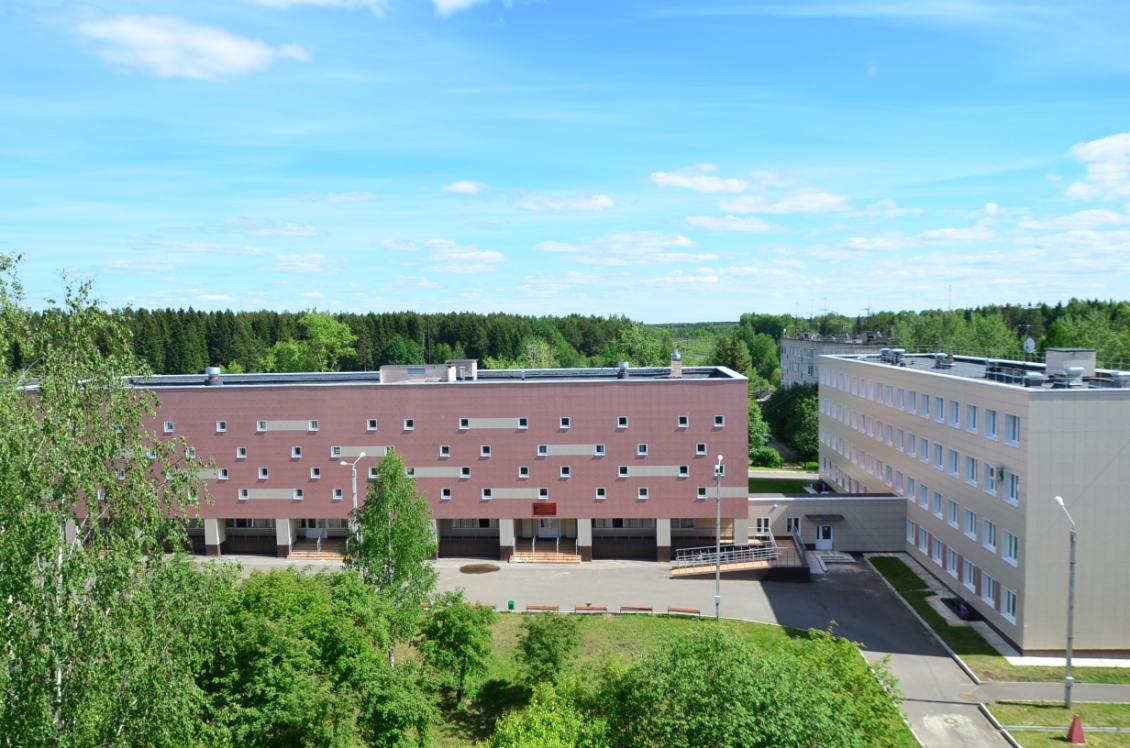 КОГОБУ «Просницкий лицей» располагается по адресу: Кировская область, Кирово-Чепецкий район, 
ст. Просница, ул. Ленина, д.1.
КОГОБУ «Просницкий лицей» сегодня
В лицее созданы современные условия для обучения: оборудованы  учебные кабинеты, лаборатории, 
имеется современная библиотека.
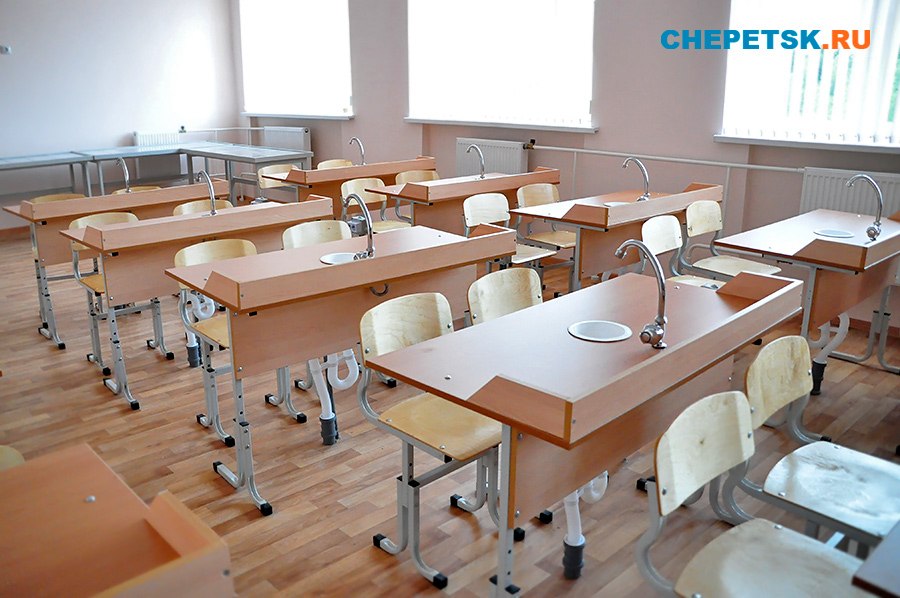 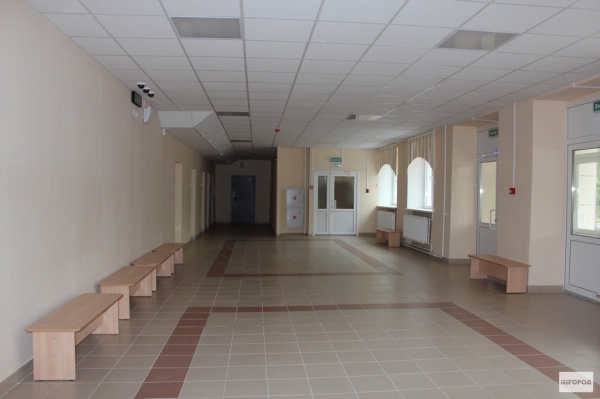 КОГОБУ «Просницкий лицей» сегодня
Лицей располагает базой для занятий 
физической культурой и спортом:
имеется стадион площадью 73511 кв.м., 
беговая дорожка, футбольное поле, 
волейбольная и баскетбольная площадки, 
спортивный гимнастический городок, хоккейная коробка,
оборудован спортивный зал.
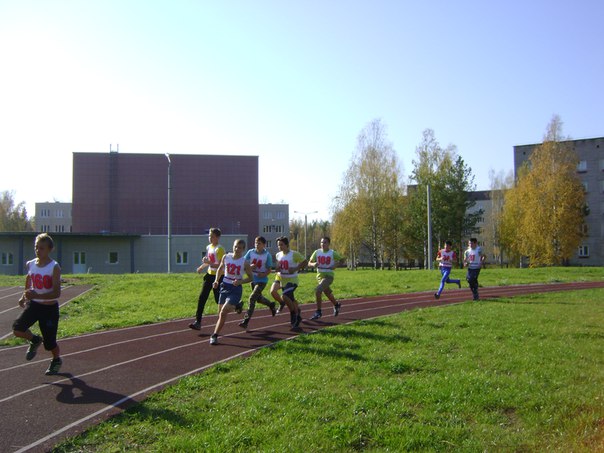 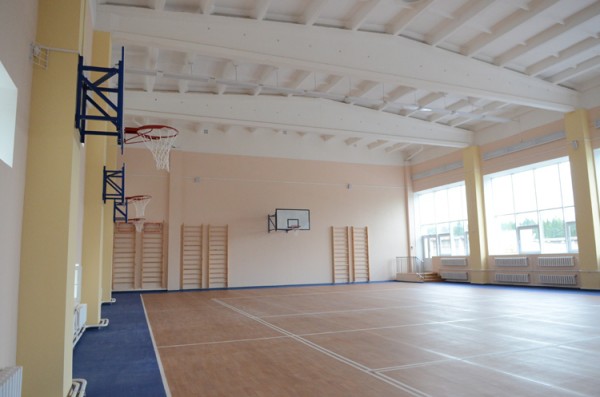 КОГОБУ «Просницкий лицей» сегодня
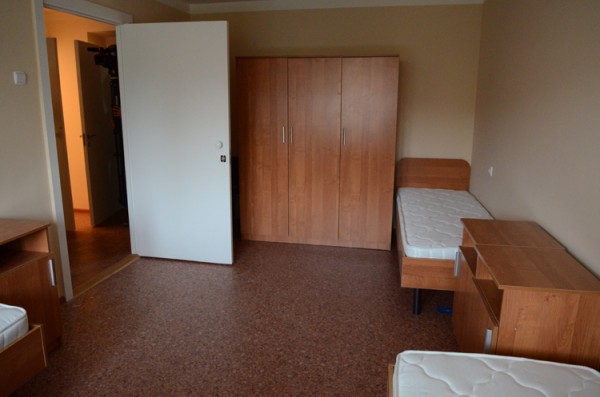 В лицее обеспечено круглосуточное 
пребывание детей. 
Интернат рассчитан на проживание 180 человек.
В каждом блоке 2 комнаты – на 2 и на 3 человека.
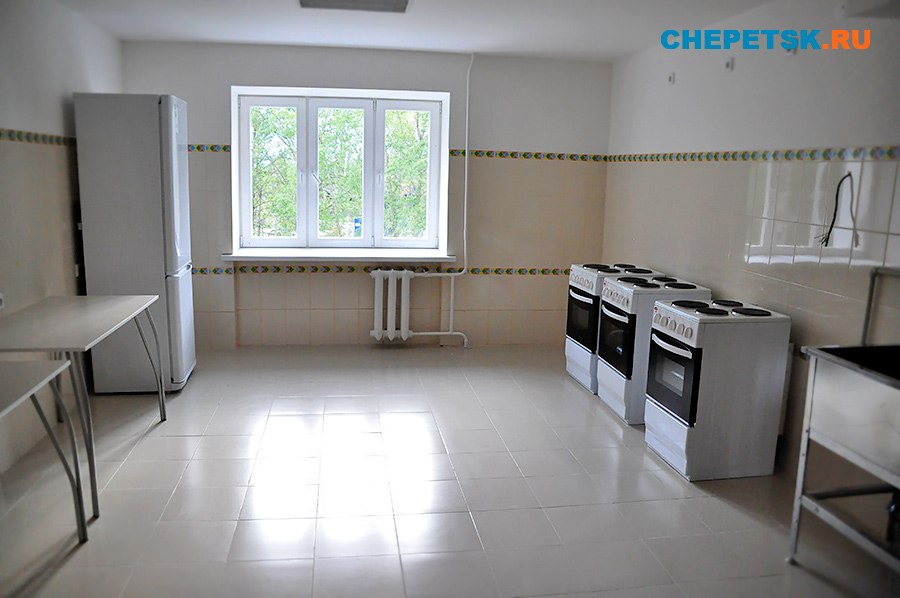 На каждом этаже имеются комнаты для занятий 
и отдыха, кухня и другие необходимые помещения.
КОГОБУ «Просницкий лицей» сегодня
В  Лицее обучается 168 учащихся из 19 муниципальных районов Кировской области. 
Работает 28 педагогических работников. 
Имеют высшее образование 88% педагогов. 
Средний возраст педагогов – 41 год. 
Аттестованы на повышенные категории 69% педагогов. Имеют отраслевые награды 6 человек.
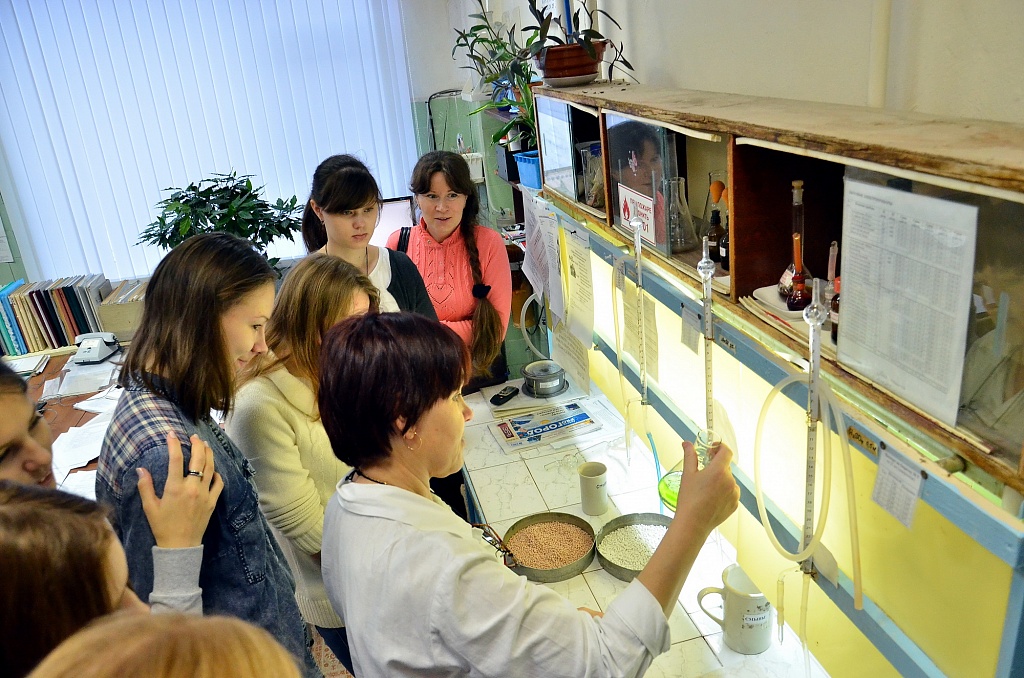 ДОРОЖНАЯ КАРТА 
по созданию Кировского кадетского корпуса 
 имени Героя Советского Союза Александра Яковлевича Опарина
Текущий ремонт зданий. Перепланировка 5-го этажа интерната под жилье для учителей
Благоустройство территории (устройство плаца, трибуны, аллеи славы, центрального входа в учебный корпус, изготовление и установка памятника А. Я. Опарину, автопарковки)
Комплектование контингента кадетского корпуса в количестве 
200 человек.
Приобретение форменной одежды и иного вещевого имущества (обмундирование) для 200 кадет.
Приобретение учебников, учебного оборудования.
2017 год
2018 год
2019 год
Строительство плоскостных объектов: освещенная лыжная трасса, автодром, площадка по тактической подготовке, вертолетная площадка
Комплектование кадетского корпуса в количестве 300 кадетов
Строительство спального корпуса, клуба с актовым залом 
на 400 мест и домом единоборств, тира, автопарковки, ограждения, площадки для воркаута, теннисного корта, полосы препятствий.
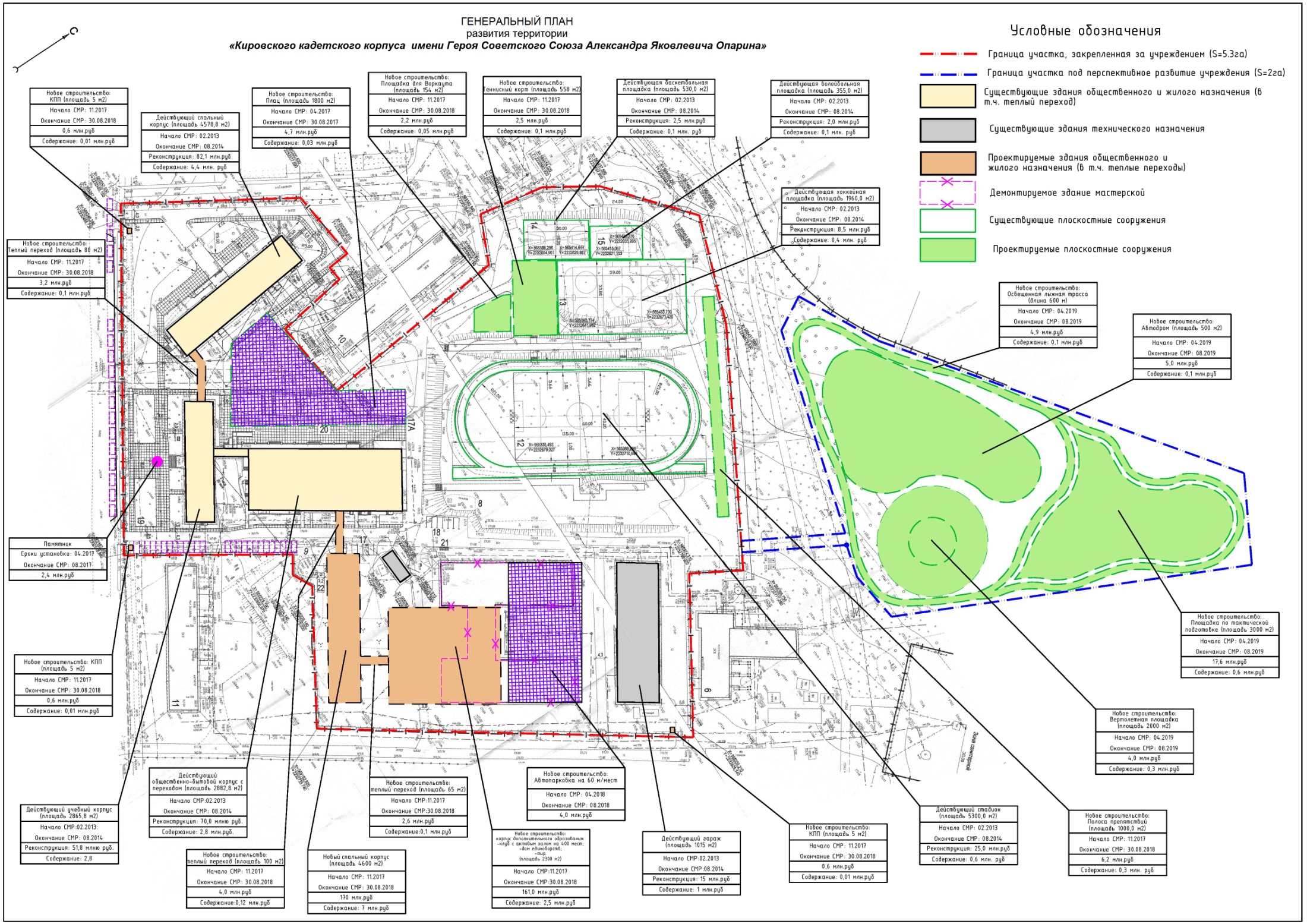